Trend 1: Unclear Value/ROI
What Constitutes a Certificate?
No Consensus on Program Structure, Course Requirements, Titling
A Snapshot of Certificate Portfolios
No Shortage of Synonyms
Average Number of Courses and Months to Complete
Variations Proliferate in the Market
n=240 certificate programs, 10 institutions
Badges
Bootcamps
Course Sequences
Diplomas
E-Credentials
MicroMasters
Mini Degrees
MicroBachelors
Nanodegrees
Specializations
Courses Required
Average Months to Completion
Number of times a certificate type appears in sample
Source: EAB interviews and analysis.
[Speaker Notes: Higher education has lacked consensus about what a certificate is for a long time, making it difficult for colleges and universities to position programs to students and employers. Faced with the proliferation of credentials, employers find it hard to differentiate among them. Students face many unknowns: what return on investment can they expect? In which fields are certificates most valued? An analysis of certificate portfolios reveals the term “certificate” can encompass anything from a daylong course to a lengthy, rigorous credential that takes a year or more to complete.
This scatterplot illustrates the lack of uniformity in certificates’ structure and format among ten representative certificate portfolios across 4-year public, private, and for-profit institutions, as well as community colleges. In this sample alone, the time to complete a certificate ranges from a day to nearly two years. The number of courses required ranges from one to nearly 20. The most common size and duration of certificates (the biggest bubbles in the chart) are a three-month, six-course program and an 18-month, four-course program.]
More than a Sticker, Less than a Degree
Defining Our Terms
EAB’s Working Definition
A certificate is a sub-degree credential that demonstrates mastery of a skillset or a narrowly defined subject through the completion of a sequence of courses, typically ranging from three to six courses. Certificates can be for-credit or noncredit. They range from pre-baccalaureate, post-baccalaureate, and post-master’s levels.
Certificates
Not Certificates
Course sequence
Verified certificate
Diploma
Bootcamp
Specialization
Industry certificate
MicroMasters
Nanodegree
License 
Certification
Standalone course credential
Transfer or gen ed certificate
Sticker
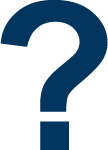 Gray Area Still Up for Debate
Badges
Counts as certificate if credential is awarded over series of courses and is actively pursued
Intensives
Counts as certificate when multiple courses are packed into the short term
Corporate Training
Counts as certificate if employees made aware of credentialing opportunities
Source: EAB interviews and analysis.
[Speaker Notes: So there’s no market consensus. We’re going to attempt to rein it in at least a little bit. Our working definition of what a certificate is: this is a sub-degree credential, it shows mastery of a skillset, and you've got a complete sequence of courses.
So, lots of things that can be certificates. Also, things that cannot be certificates, and then some gray area. Like badges. And I was actually surprised by this one; I fought pretty hard against my team that a badge should not be a certificate, but they convinced me otherwise. They showed me badges with four or five courses and all kinds of skills that you’re getting out of it—these where actually pretty intensive. So, it really depends on the badge.
Now, if you think badges are a small unit of credentialing, we have also heard that there are… stickers. Stickers are a sub-badge credential. And the stickers are stackable, so you stack up the stickers to earn the badge.
So what is a certificate? It’s more than a sticker, but less than a degree.
That actually does narrow down the market a little bit, but we wanted to at least have a selling point and some reference to what we're talking about in our market sizing.]
Trend 2: Community Colleges Dominate the Market
For-Credit Certificates a Community College Market
Pre-Baccalaureate Certificates Vast Majority of For-Credit Conferrals
Public and Private 4-Years Confer a Small Share of Pre-Bacc Market
Pre-Baccalaureate Certificate Conferrals by Segment, 2019
n= 1,095,850 certificate conferrals in NCES IPEDS dataset, 2019
Pre-baccalaureate certificates (93%)
Graduatecertificates (7%) (includes post-bacc and post-master’s)
Community Colleges
For-Profit, Less than 2-year
Public, 4-Year
Public, Less than 2-year
For-Profit 4-Year
For-Profit, 2-year
Source: Integrated Postsecondary Education Data System (IPEDS) National Center for Education Statistics, accessed January 10, 2020; EAB interviews and analysis.
[Speaker Notes: And what it shows us is the for-credit certificate market is mostly pre-bacc. The vast majority—the blue slice of the pie. And most of those are conferred by community colleges. 
In the wake of the Great Recession, the overall certificate market grew, and many 4-year institutions rushed to launch certificate programs. However it turned out that most of that growth was concentrated at the pre-baccalaureate level.

In all, 93% of for-credit certificate conferrals in 2019 were at the pre-baccalaureate level. Public community colleges conferred 52% of them. For-profit institutions, most of them at or below the 2- year level, also controlled a relatively large share of the market at 33% of conferrals overall. Unsurprisingly, the largest pre-baccalaureate programs were highly vocational. Health professions, personal and culinary services, and business certificates combined for about 50% of conferrals in 2019. Liberal arts-focused certificates accounted for about 9% of the market in 2019, but these likely include general education certificates, certificates of transfer, and/or certificates awarded for partial completion of coursework. 

We also looked at the Canadian market to see if these trends also hold north of the border. And they largely do - the Canadian certificate market is also a 2-year college market. Of the roughly 240,000 certificates awarded in 2017, 2-year colleges, which are largely vocational in nature, conferred 83% while universities conferred 17%.]
Trend 3: Small, Highly Competitive Market
Fast Growth, But Small Market at Graduate Level
Graduate Certificates a Tiny Slice of Overall For-Credit Market
Hype Over Fast, Sustained Growth Masks Small Market Size
Annual Graduate Certificate Conferrals, 2003-2019
n= 1, 095,850 certificate conferrals in NCES IPEDS dataset, 2019
1,247
13,262
Programs,2019
Conferring institutions, 2019
Pre-baccalaureate certificates (93%)
Graduatecertificates (7%) (includes post-bacc and post-master’s)
Total Conferrals by Type, 2019
22,437
50,737
Post-Bacc
Post-Master’s
Source: Integrated Postsecondary Education Data System (IPEDS), National Center for Education Statistics, accessed January 10, 2020, EAB interviews and analysis.
[Speaker Notes: So, what about the little slice of the pie? Those are the graduate certificates. Those are the things that a lot of our partners are excited about because they're growing so fast. And in fact, they are.  This growth also didn’t stem from the recession -- the 2008 economic downturn did not drive growth in graduate certificates as dramatically as in prebaccalaureate programs. Graduate certificate conferrals grew slightly faster during the Great Recession, but they were already growing rapidly and continued to do so after the recession. 

This is the one area where I can say yes: certificates are growing really fast in the grad market—and the grad market includes both post-bacc and post-master’s. 

But look at how small this market is. Grad certificates remain a very small portion of the overall for-credit market (7%). While graduate certificates grew rapidly between 2003 and 2019, the relatively small number of total certificate awards exaggerate the market’s growth rate.]
Big Tech Creates Its Own Certificate Market
More Certificates Conferred by Tech Firms than For-Credit Graduate Market
Credit-Bearing Graduate Certificate Conferrals vs. Certificates Awarded by Select Tech Firms, 2014-2018
8,000 IT Support Certificates from Google2
Striking Similarity between Many IBM Badges and Higher Ed Certificates
50,000 Nanodegrees from Udacity + employers
Can be structured like traditional curricula/course sequences up to 244 contact hours and 12 courses
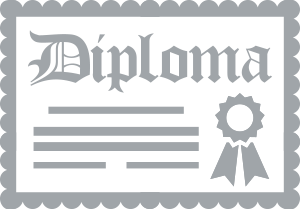 63,800 certificates from bootcamps
Courses and curricula not specific to proprietary IBM technologies
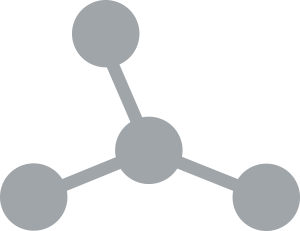 1M badges1 from IBM
Courses taught by IBM practitioner experts
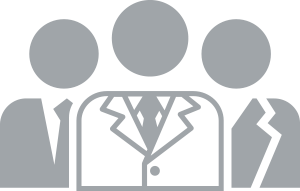 Post-Master’s Certificates
124,900
While offered to IBM employees, badges also marketed to external learners and B2B
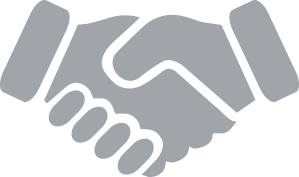 Post-Bacc. Certificates
187,500
312,400 for-credit graduate certificates reported to IPEDS, 2014-2018
1,120,000 certificates from select tech companies, 2014-2018
Source: Integrated Postsecondary Education Data System (IPEDS) National Center for Education Statistics, accessed January 10, 2020; Liz Eggleston, “The Growth of Coding Bootcamps: 2019,” Course Report, August 1, 2019; “Learning Journeys,” IBM Skills Gateway; James Daniels, “IBM Issues One Millionth Badge,” IBM Training and Skills Blog, July 13, 2018; Gabe Dalporto “Udacity 2019: The Year in Review,” Udacity, December 19, 2019; EAB interviews and analysis.
Count may include badges awarded for single-course programs.
Google launched a second certificate, IT Automation with Python, in January 2020
[Speaker Notes: The other source of competition in the non-credit market is the evolution of low-cost and free options. And I want to talk about how these low-cost options have changed, ten years out from the MOOC mania of 2010-2011, and how they’ve started to take an aim at quality. They’re going directly for quality.
But a quick aside right here: the notion that, if higher ed won’t do it, then the corporations will? We’re starting to see that happen in big tech. When we couldn’t exactly size the non-credit market, I said to Joe to go find any numbers that you can about non-credit certificates being conferred. And the big tech companies are very happy to publicize themselves. They’re very happy to tell you how many certificates they are conferring and it’s pretty amazing.
Between 2014 and 2018, four big-tech companies out-conferred institutions of higher ed in non-credit certificates by almost four-to-one. All of higher ed.
You’ll see a very large proportion of these are badges from IBM. When I saw this, I said there’s no way! Those are just badges; they’re not certificates. But I came to see otherwise. 
On a closer look, they look an awful lot like certificates. Students can take up to 12 courses, and these are course sequences and they are not just confined to IBM technologies, but for tech skills generally. And they are not just marketed to IBM employees—they have a really slick interface for B2B, and these are taught by real industry experts. They look and feel like certificates.]